FS_eNPN_Ph2 + eNPN_Ph2Status Report
Peter Hedman
Ericsson (Rapporteur)
FS_eNPN_Ph2 status after SA2#153E (1/3)
General
13 P-CRs to TR 23.700-08 agreed
1 LS out sent to SA1, SA3, CT1 on “Progress and open issues for NPN enhancements in Rel-18” related to KI#2 and KI#4
KI#2 conclusions updated, one open issue that is dependent on SA3 remaining in conclusion. 
KI#3 evaluations updated, and conclusions agreed
KI#4 evaluations updated, and conclusions agreed, but multiple open issues remains
KI#5 evaluations updated, and conclusions agreed
KI#6 evaluations updated, and conclusions agreed
2 solutions updated; the TR includes still 47 solutions
Latest TR 23.700-08 is available here.
Total TUs requested for Study Phase is 5.5 TUs, and 0 TU is remaining from the original plan
Related to Key Issue 1: Enabling support for idle and connected mode mobility between SNPNs without new network selection
No tdocs, normative work
Related to Key Issue 2: Support of Non-3GPP access for SNPN
2 P-CR updating conclusions agreed. 
One open issue that is dependent on SA3 remaining in conclusion
Next Steps: 
Finalize normative work, wait for SA3 on the open issue
FS_eNPN_Ph2 status after SA2#153E (2/3)
Related to Key Issue 3: Enabling NPN as hosting network for providing access to localized services
1 P-CR updating evaluation agreed
2 P-CRs updating conclusions agreed
No open issue remains in conclusion
Next Steps: 
Study assumed done for the key issue
Related to Key Issue 4: Enabling UE to discover, select and access NPN as hosting network and receive localized services
2 P-CRs updating solutions agreed
1 P-CR updating evaluation agreed
1 P-CR updating conclusions agreed
Multiple open issues remains in conclusion
Next Steps: 
Finalize the work i.e. focus on resolving open issues in conclusion
Related to Key Issue 5: Enabling access to localized services via a specific hosting network
1 P-CR updating evaluation agreed
2 P-CRs updating conclusions agreed
No open issue remains in conclusion
Next Steps: 
Study assumed done for the key issue
Related to Key Issue 6: Support for returning to home network
1 P-CR updating evaluation agreed
2 P-CRs updating conclusions agreed
No open issue remains in conclusion
Next Steps: 
Study assumed done for the key issue
FS_eNPN_Ph2 status after SA2#153E (3/3)
RAN impacts and dependencies:
Potential RAN impacts or dependencies identified for Key Issue 1, 2 and 4.
WG dependencies
SA3 dependencies related to key issue 2, 3, 4, 5
SA5 dependencies related to key issue 3 and 5
Contentious Issue:
none
Focus for the Next Meeting (SA2#154E):
Finalize the study, focus on open issues for KI#4
Update of normative WID based on conclusions
Overall Plan:




SA2#149-E, 1 TU assigned, TR Skeleton, TR Scope, Architectural Assumption, Key Issues, allow solutions for KIs related to WT#1 and WT#2. 
SA2#150-E, 1 TU assigned, last e-meeting for any new Key Issue, solutions for all Key Issues/WTs 
SA2#151-E, 1,5 TU assigned, The last e-meeting for any new solution related to KI#1 and KI#2. 
SA2#152-E, 1 TU assigned, last e-meeting for any new solution related to KI#3-6, solution evaluation and conclusion, normative WID creation.
SA2#153-E, 1 TU assigned, solution evaluation and conclusion, update of normative WID if needed, TR for approval
SA2#154, use TU planned for normative work to finalize the study, update normative WID, TR for approval, TBD what normative work to schedule
Risks:
Some aspects dependent on SA3 progress
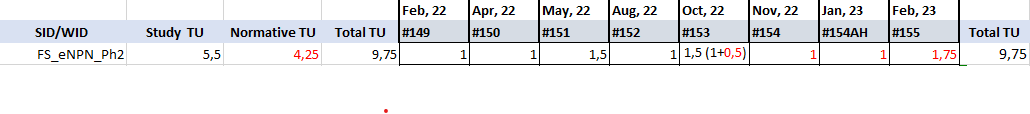 FS_eNPN_Ph2 and eNPN_Ph2Status at SA#98e
DRAFT, content to be updated after SA2#154e
Progress since SA#97-e of FS_eNPN_Ph2:
13 P-CRs agreed
1 LS out sent to SA1, SA3, CT1 on “Progress and open issues for NPN enhancements in Rel-18” related to KI#2 and KI#4
2 solutions updated; the TR includes still 47 solutions
KI#2 conclusions updated, one open issue that is dependent on SA3 remaining in conclusion 
KI#3-6 evaluations updated, and conclusions agreed, multiple open issues remains for KI#4
TR sent for approval, normative WID updated as per TR conclusions
RAN impacts and dependencies:
No new RAN impact identified (key issues 1, 2 and 4 have potential RAN impact)
Next steps:
Finalize the study and continue normative work
Progress of eNPN_Ph2:
2 CRs approved related to KI#1
4 CRs approved related to KI#2
1 question related to SNPN access mode for non-3GPP access (KI#2) sent to CT1 in LS “Progress and open issues for NPN enhancements in Rel-18” that may impact approved CRs related to KI#2